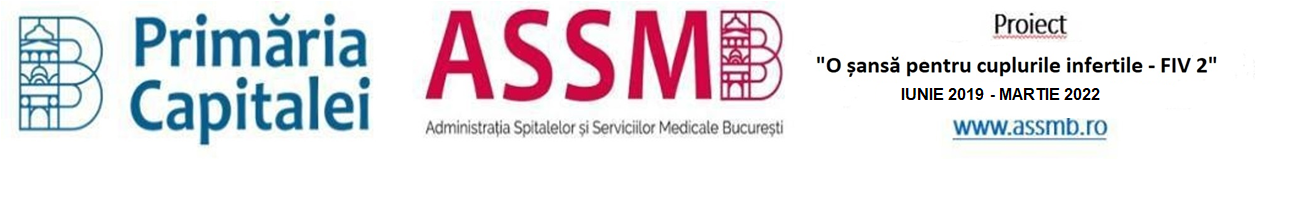 Raport Date Statistice

privind evoluția sarcinilor beneficiarelor proiectului

„O Șansă pentru Cuplurile Infertile – FIV 2”

Perioada:	Iunie 2019 – Martie 2022
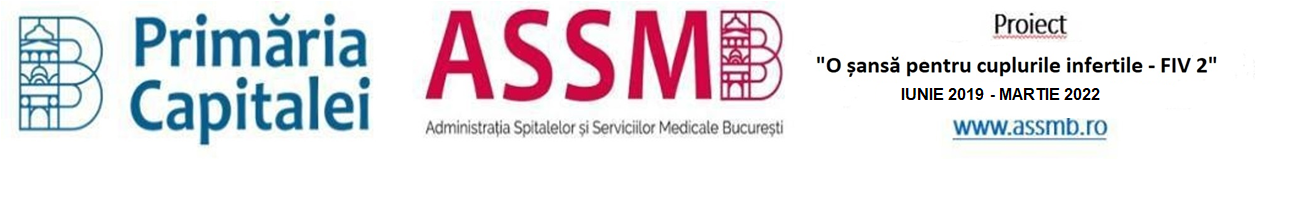 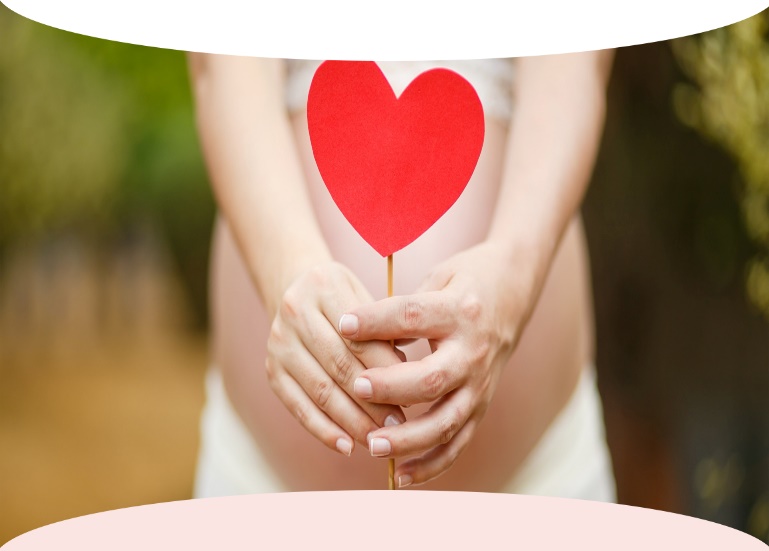 Proceduri medicale în curs 
83
Nașteri 
381
Din totalul procedurilor medicale efectuate în cadrul proiectului FIV 2, până în luna Martie 2022, au rezultat:

Nașteri – 381;
Copii născuți –425, din care 44 perechi de gemeni;
Sarcini în evoluție peste 6 săptămâni – 68;
Sarcini biochimice – 44;
Proceduri medicale în curs –83
Sarcini biochimice
44
Copii născuți 
425
Sarcini în evoluție peste 6 săptămâni
68
2